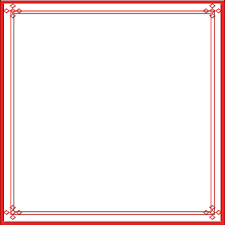 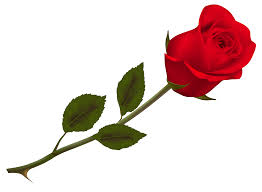 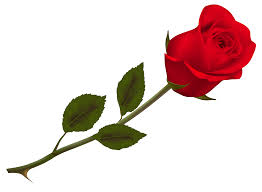 স্বাগতম
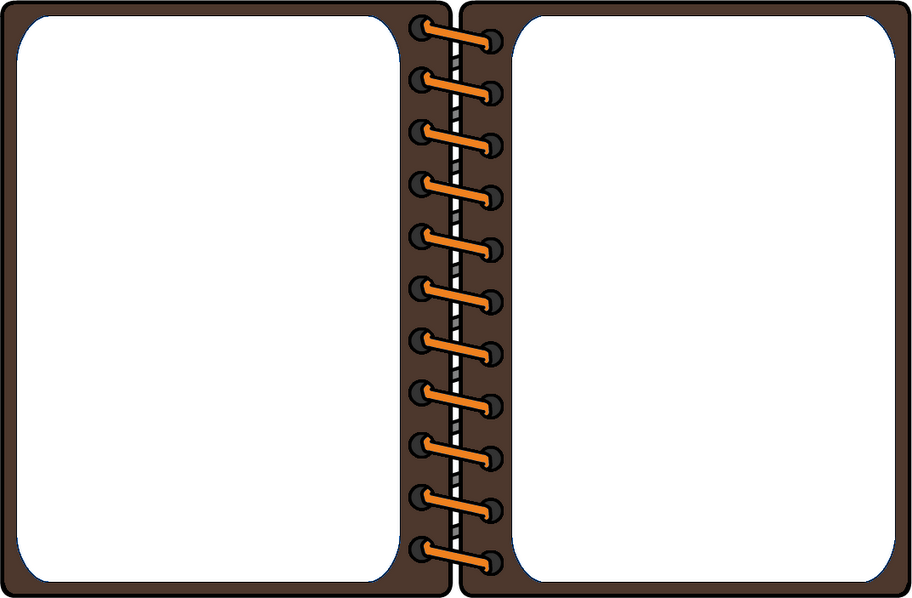 পাঠ পরিচিতি
শ্রেণি: ৮ম 
বিষয়-কর্ম ও জীবনমূখী শিক্ষা
অধ্যায়: ২ , পাঠ: ৫,৬,৭
শিক্ষক পরিচিতি
আ,ও,ম ফারুক হোসাইন 
সুপার 
বড়দারোগা হাট সি,উ,ই দাখিল মাদরাসা 
সীতাকুন্ড,চট্টগ্রাম ।
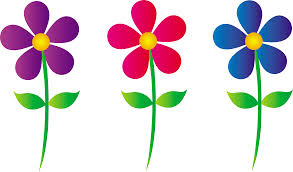 শিখনফল
১। পরিবারের অন্যান্য সদস্যরা কি কি কাজ করে বর্ণনা করতে পারবে।
২। পরিবারের প্রত্যেকের কাজের গুরুত্ব ব্যাখ্যা করতে পারবে ।
ছবিগুলো লক্ষ্য কর- এ কাজ গুলো পরিবারের কারা করে থাকে?
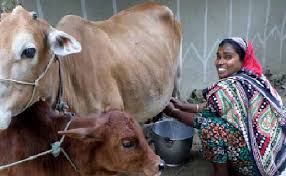 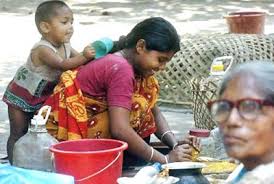 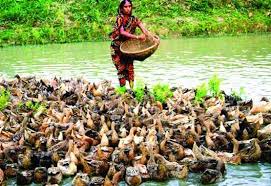 হাঁসমুরগী পালন
রান্না করা
পশুপালন
সাধারণত পরিবারের অন্য সদস্যরা এ কাজ গুলো করে থাকে।
পরিবারের সদস্যারা এ কাজগুলো না করলে ?
আমাদের জীবন যাপন কষ্টকর হত
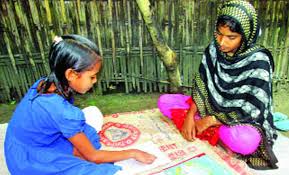 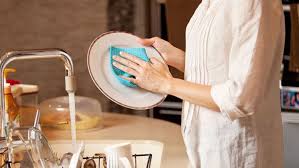 লেখা পড়ায় বড়দের সহযোগিতা
থালা বাসন পরিস্কার
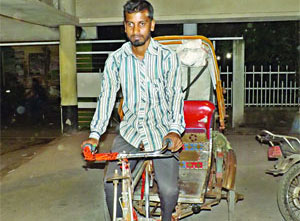 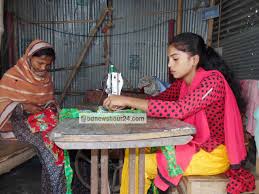 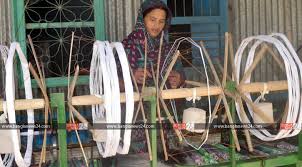 পরিবারের প্রত্যেকের কাজের গুরত্ব
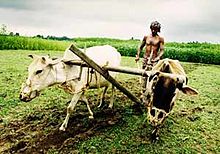 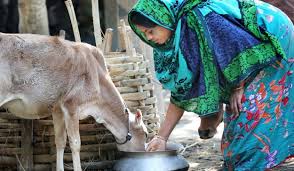 পশুপালন
কৃষিকাজ
একাজগুলো কারা করে?
জোড়ায় কাজ
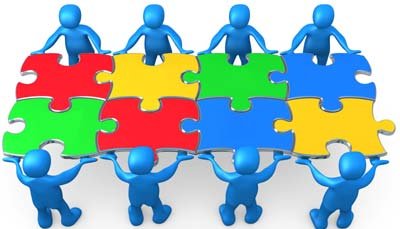 পরিবারের অন্যান্য সদস্যদের কাজের তালিকা কর
এ কাজগুলোর মাধ্যমে কি হয়?
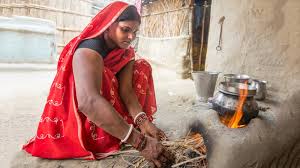 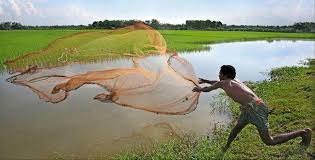 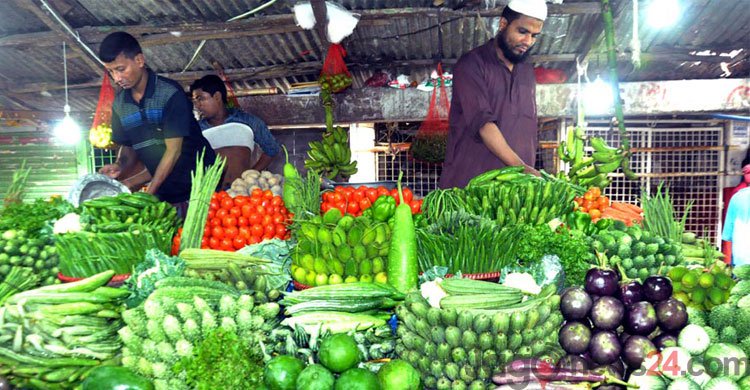 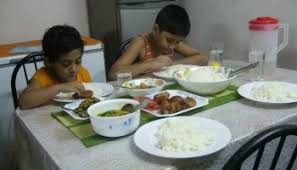 সব কাজগুলো দ্বারা পরিবারের খাবারের ব্যবস্থা হয়
এ কাজগুলো পরিবারের কারা করে থাকে?
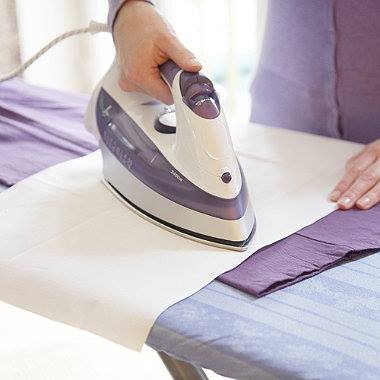 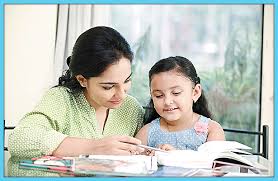 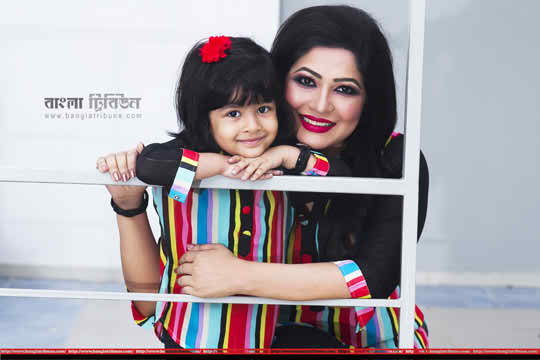 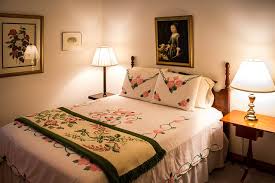 নীচের কাজগুলো লক্ষ্য কর
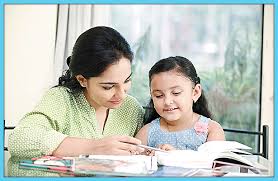 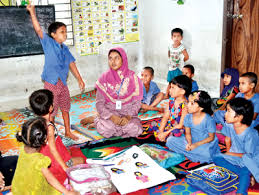 শিশুদের লেখাপড়া নিশ্চিত হয়।
কাজগুলো কাদের এবং কেন আমরা কাজগুলো করে থাকি?
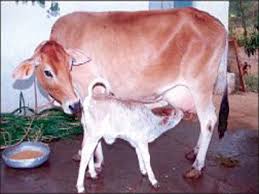 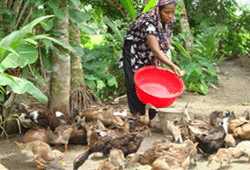 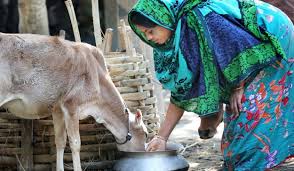 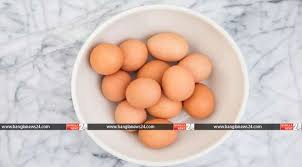 এই কাজগুলি দ্বারা আমাদের আমিষের চাহিদা পূরণ হয়।
দলগত কাজ
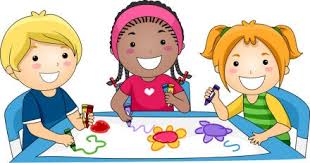 একাজ গুলো ছাড়াও পরিবারের সদস্যরা আর কি কি কাজ করে?তার একটি তালিকা কর।
মূল্যায়ন
১। পরিবারের কেউ যদি বাজার না করে তাহলে কি হবে?
(ক) চলাচলে সমস্যা হবে
(খ) জীবন থমকে যাবে
(গ) না খেয়ে থাকতে হবে
(ঘ) পড়াশোনা কষ্টকর হবে
২। গৃহপালিত প্রাণী তথা গরু, মহিষ ও হাঁস-মুরগি থেকে কোন জাতীয় খাবার পায়?
(ক) আমিষ
(খ) স্নেহ
(গ) ভিটামিন
(ঘ) শর্করা
বাড়ীর কাজ
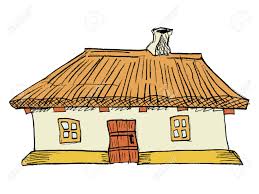 পরিবারের অন্য সদস্যারা কাজ না করলে কি সমস্যা হবে বলে তুমি মনে কর ?  তা সুন্দর করে সাজিয়ে লিখে আনবে ।
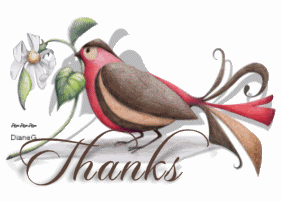 আজ এ পর্যন্তই সবাইকে ধন্যবাদ।